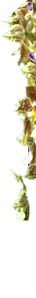 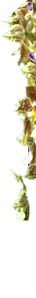 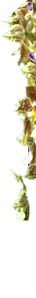 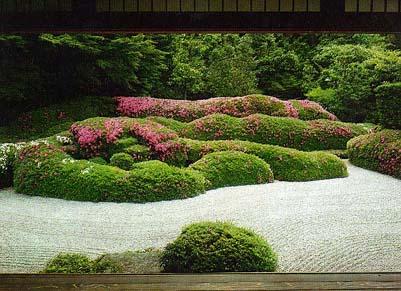 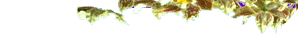 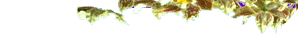 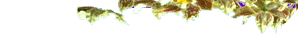 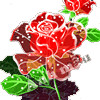 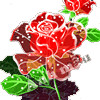 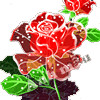 TRƯỜNG TIỂU HỌC GIA THỤY
GIỜ HỌC NHẠC
LỚP 3
CHÀO MỪNG QUÝ THẦY CÔ GIÁO ĐẾN DỰ GIỜ, THĂM LỚP.
Âm nhạc
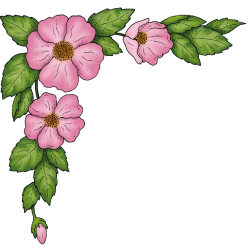 Nhạc sĩ Văn Cao là tác giả của bài hát nào em đã học?
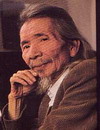 Nhìn ảnh và cho biết đây là chân dung của nhạc sĩ nào?
Nhạc sĩ Văn Cao sinh ngày: 15/11/1923
Mất ngày 18/0/1995
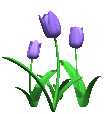 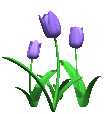 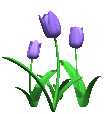 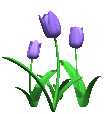 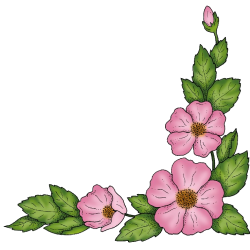 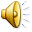 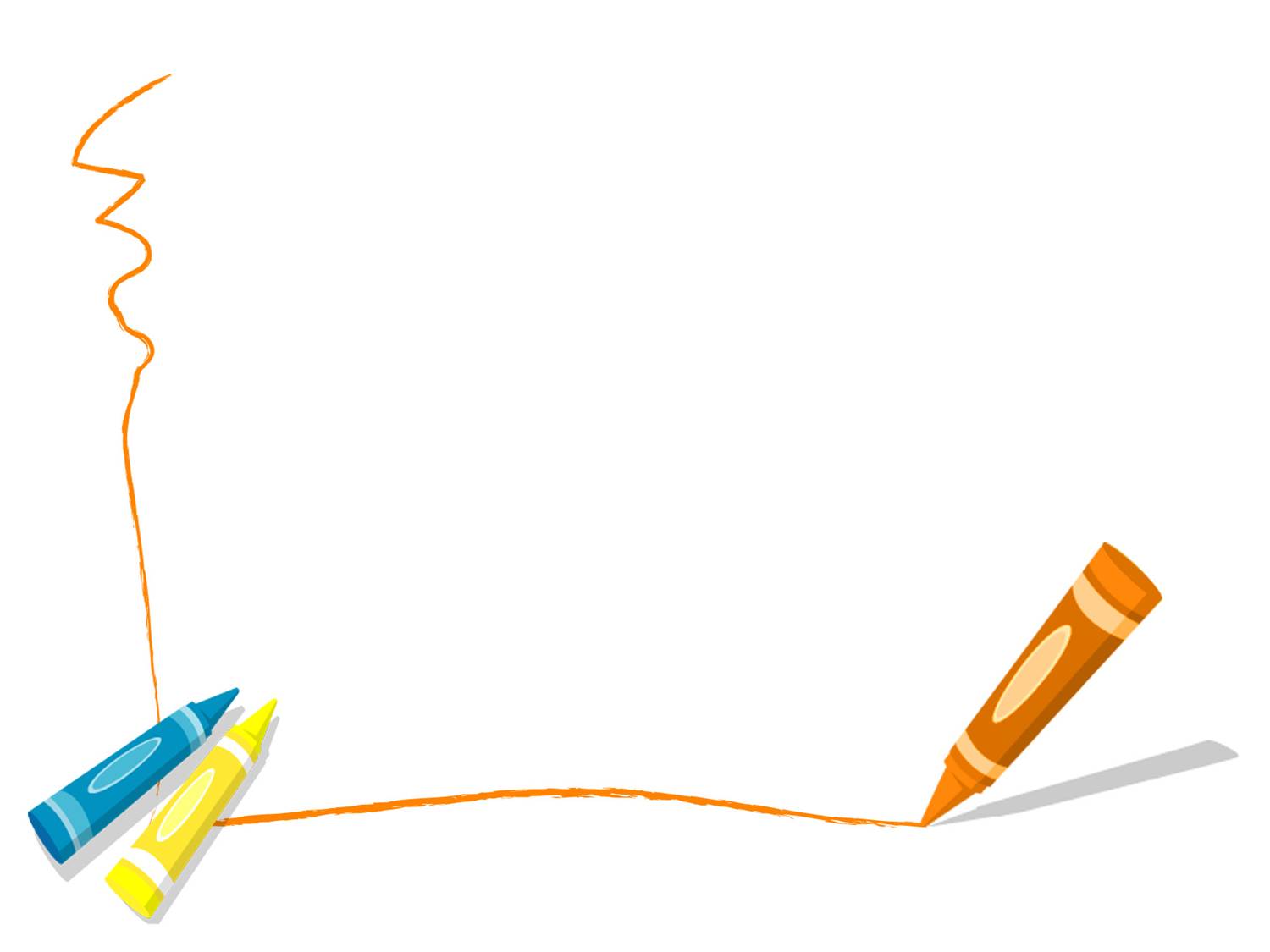 Khởi động giọng
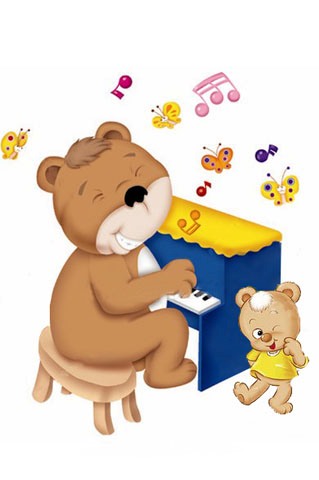 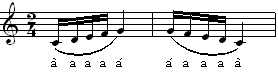 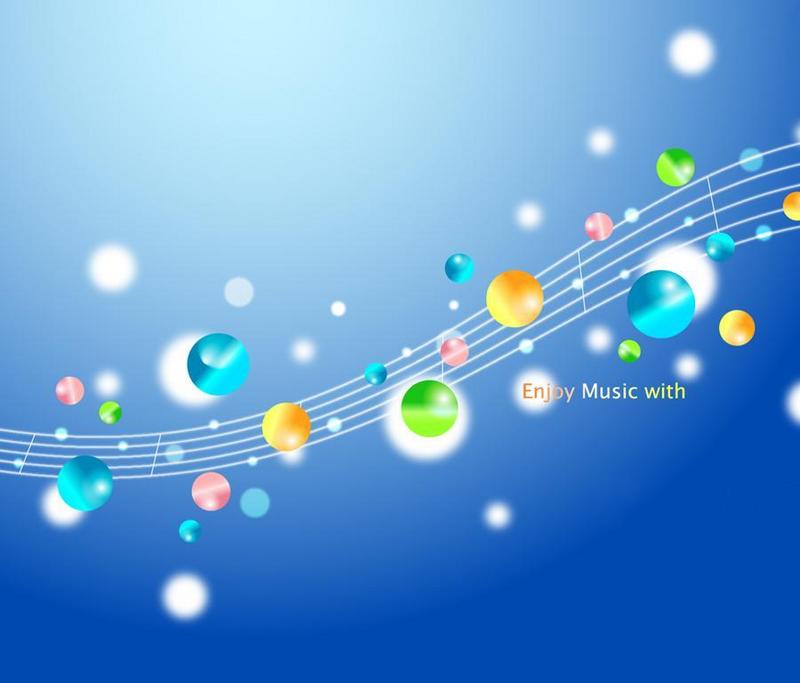 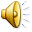 Âm nhạc
Học bài hát: Quốc ca Việt Nam
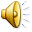 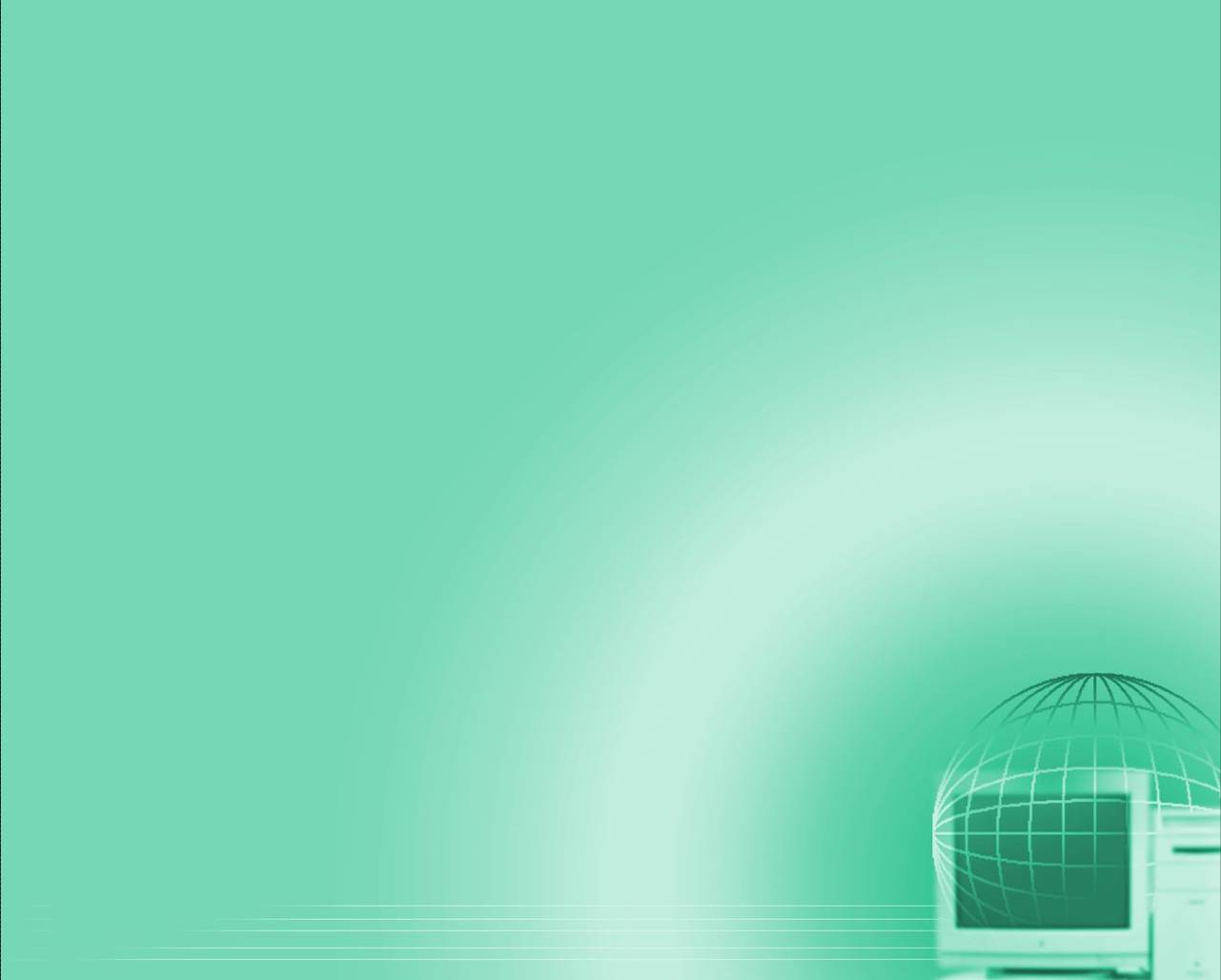 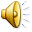 Thứ hai ngày 19 tháng 8 năm 2012
Thứ hai ngày 19 tháng 8 năm 2012
Thứ hai ngày 19 tháng 8 năm 2012
Thứ hai ngày 19 tháng 8 năm 2012
Thứ hai ngày 19 tháng 8 năm 2012
Thứ hai ngày 19 tháng 8 năm 2012
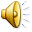 Thứ hai ngày 19 tháng 8 năm 2012
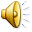 Thứ hai ngày 19 tháng 8 năm 2012
Am nhạc
Am nhạc
Am nhạc
Am nhạc
Am nhạc
Am nhạc
Am nhạc
Am nhạc
Am nhạc
Am nhạc
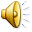 Học bài hát: Quốc ca Việt Nam
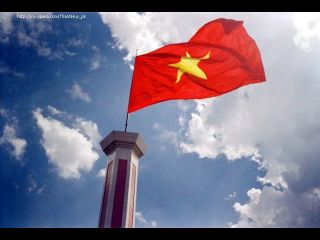 Thứ hai ngày 19 tháng 8 năm 2012
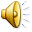 Thứ hai ngày 19 tháng 8 năm 2012
Am nhạc
Am nhạc
Âm nhạc
Học bài hát: Quốc ca Việt Nam
Học bài hát: Quốc ca Việt Nam
Học bài hát: Quốc ca Việt Nam
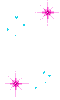 - Cùng trình bày bài hát theo các hình thức: Dơn ca, song ca, tốp ca
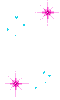 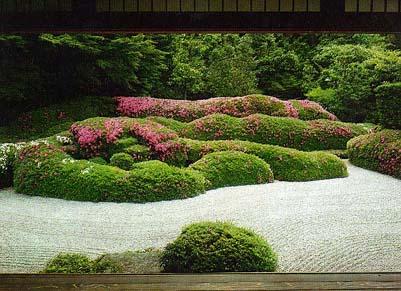 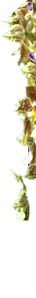 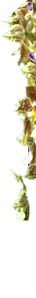 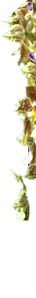 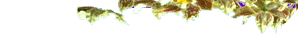 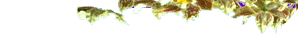 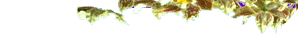 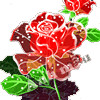 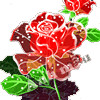 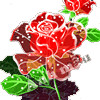 Bµi häc kÕt thóc!
Chóc c¸c thÇy c« gi¸o m¹nh khoÎ
Chóc c¸c em häc sinh ch¨m ngoan häc giái!